Sunday, May 30, 2021 - PM
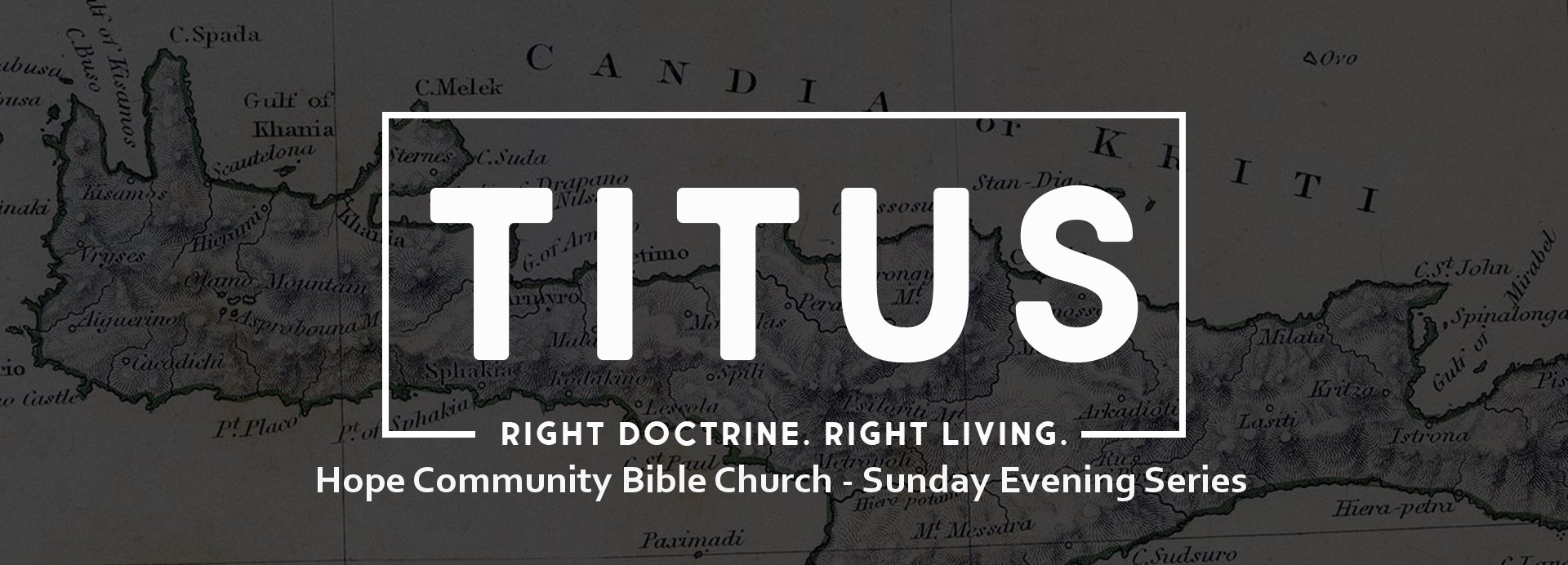 The ‘So What’ of Titus
Conclusion
Right Doctrine – Right Living – Titus
“Good Deeds”
Titus 1:16 - They profess to know God, but by their deeds they deny Him, being detestable and disobedient, and worthless for any good deed.
Titus 2:7 - in all things show yourself to be an example of good deeds…
Titus 2:14 - who gave Himself for us, that He might redeem us from every lawless deed and purify for Himself a people for His own possession, zealous for good deeds.
Titus 3:1 - Remind them to be subject to rulers, to authorities, to be obedient, to be ready for every good deed.
Titus 3:8 - This is a trustworthy statement; and concerning these things I want you to speak confidently, so that those who have believed God may be careful to engage in good deeds.
Titus 3:14 - And let our people also learn to engage in good deeds to meet pressing needs, that they may not be unfruitful.
Right Doctrine – Right Living – Titus
The Big Idea
“Believers are to live transformed (or holy) lives.”
Right Doctrine – Right Living – Titus
Romans 5:20-6:2, 11
20 The Law came in so that the transgression would increase; but where sin increased, grace abounded all the more, 21 so that, as sin reigned in death, even so grace would reign through righteousness to eternal life through Jesus Christ our Lord. 6:1 What shall we say then? Are we to continue in sin so that grace may increase? 2 May it never be! How shall we who died to sin still live in it? 
…11 Even so consider yourselves to be dead to sin, but alive to God in Christ Jesus.
Right Doctrine – Right Living
Living Transformed Lives
A transformed life is consistent with a believer’s profession (1:16)
They profess to know God, but by their deeds they deny Him, being detestable and disobedient, and worthless for any good deed.
Right Doctrine – Right Living – Titus
1 John 2:4
The one who says, 'I have come to know Him,' and does not keep His commandments, is a liar, and the truth is not in him.
Right Doctrine – Right Living – Titus
Titus 3:5
[God] saved us, not on the basis of deeds which we have done in righteousness, but according to His mercy.
Right Doctrine – Right Living – Titus
1 Corinthians 6:9-11
9 Or do you not know that the unrighteous will not inherit the kingdom of God? Do not be deceived; neither fornicators, nor idolaters, nor adulterers, nor effeminate, nor homosexuals,  10 nor thieves, nor the covetous, nor drunkards, nor revilers, nor swindlers, will inherit the kingdom of God. 11 Such were some of you; but you were washed, but you were sanctified, but you were justified in the name of the Lord Jesus Christ and in the Spirit of our God.
Right Doctrine – Right Living
Living Transformed Lives
A transformed life is consistent with a believer’s profession (1:16)
A transformed life is fitting for sound doctrine (2:1)
Speak the things which are fitting for sound doctrine.
Right Doctrine – Right Living
Living Transformed Lives
A transformed life is consistent with a believer’s profession (1:16)
A transformed life is fitting for sound doctrine (2:1)
A transformed life adorns God (2:10)
…showing all good faith that they may adorn the doctrine of God our Savior in every respect.
Right Doctrine – Right Living
Living Transformed Lives
A transformed life is consistent with a believer’s profession (1:16)
A transformed life is fitting for sound doctrine (2:1)
A transformed life adorns God (2:10)
A transformed life reveals the reality of God’s grace (2:11-12)
For the grace of God has appeared, bringing salvation to all men, instructing us to deny ungodliness and worldly desires and to live sensibly, righteously and godly in the present age…
Right Doctrine – Right Living – Titus
Matthew 10:28-31
28 Do not fear those who kill the body but are unable to kill the soul; but rather fear Him who is able to destroy both soul and body in hell. 29 Are not two sparrows sold for a cent? And yet not one of them will fall to the ground apart from your Father. 30 But the very hairs of your head are all numbered. 31 So do not fear; you are more valuable than many sparrows.
Right Doctrine – Right Living
Living Transformed Lives
A transformed life is consistent with a believer’s profession (1:16)
A transformed life is fitting for sound doctrine (2:1)
A transformed life adorns God (2:10)
A transformed life reveals the reality of God’s grace (2:11-12)
For the grace of God has appeared, bringing salvation to all men, instructing us to deny ungodliness and worldly desires and to live sensibly, righteously and godly in the present age…
Right Doctrine – Right Living – Titus
Titus 3:3 – “For we also once were…”
foolish ourselves  - We lacked spiritual understanding and discernment.
disobedient - We were unwilling to follow the ways of God.
deceived  - We were led away by the world, the flesh and the devil.
enslaved to various lusts and pleasures - We were in bondage to your sinful, self-centered desires.
spending our life in malice and envy - We were seeking to harm others who came across your path.
hateful  - We possessed a spirit of hate and bitterness.
hating one another – We had a practice of hate and bitterness.
Right Doctrine – Right Living
Living Transformed Lives
A transformed life is consistent with a believer’s profession (1:16)
A transformed life is fitting for sound doctrine (2:1)
A transformed life adorns God (2:10)
A transformed life reveals the reality of God’s grace (2:11-12)
A transformed life is the ultimate goal of the believer (2:14)
[Jesus]...who gave Himself for us, that He might redeem us from every lawless deed and purify for Himself a people for His own possession, zealous for good deeds.
Right Doctrine – Right Living – Titus
Ephesians 5:25-27
25 Husbands, love your wives, just as Christ also loved the church and gave Himself up for her, 26 so that He might sanctify her, having cleansed her by the washing of water with the word, 27 that He might present to Himself the church in all her glory, having no spot or wrinkle or any such thing; but that she would be holy and blameless.
Right Doctrine – Right Living
Living Transformed Lives
A transformed life is consistent with a believer’s profession (1:16)
A transformed life is fitting for sound doctrine (2:1)
A transformed life adorns God (2:10)
A transformed life reveals the reality of God’s grace (2:11-12)
A transformed life is the ultimate goal of the believer (2:14)
A transformed life is to be the concern of every believer (3:8)
This is a trustworthy statement; and concerning these things I want you to speak confidently, so that those who have believed God may be careful to engage in good deeds.
Sunday, May 30, 2021 - PM
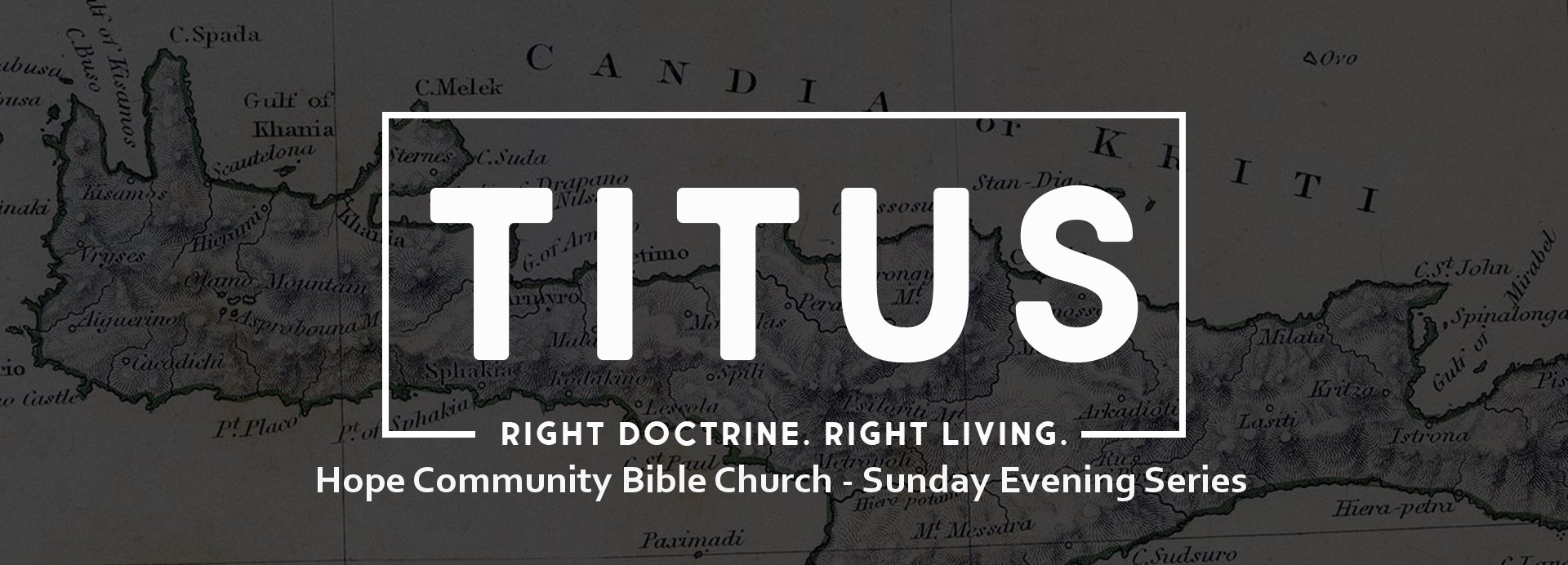 The ‘So What’ of Titus
Conclusion